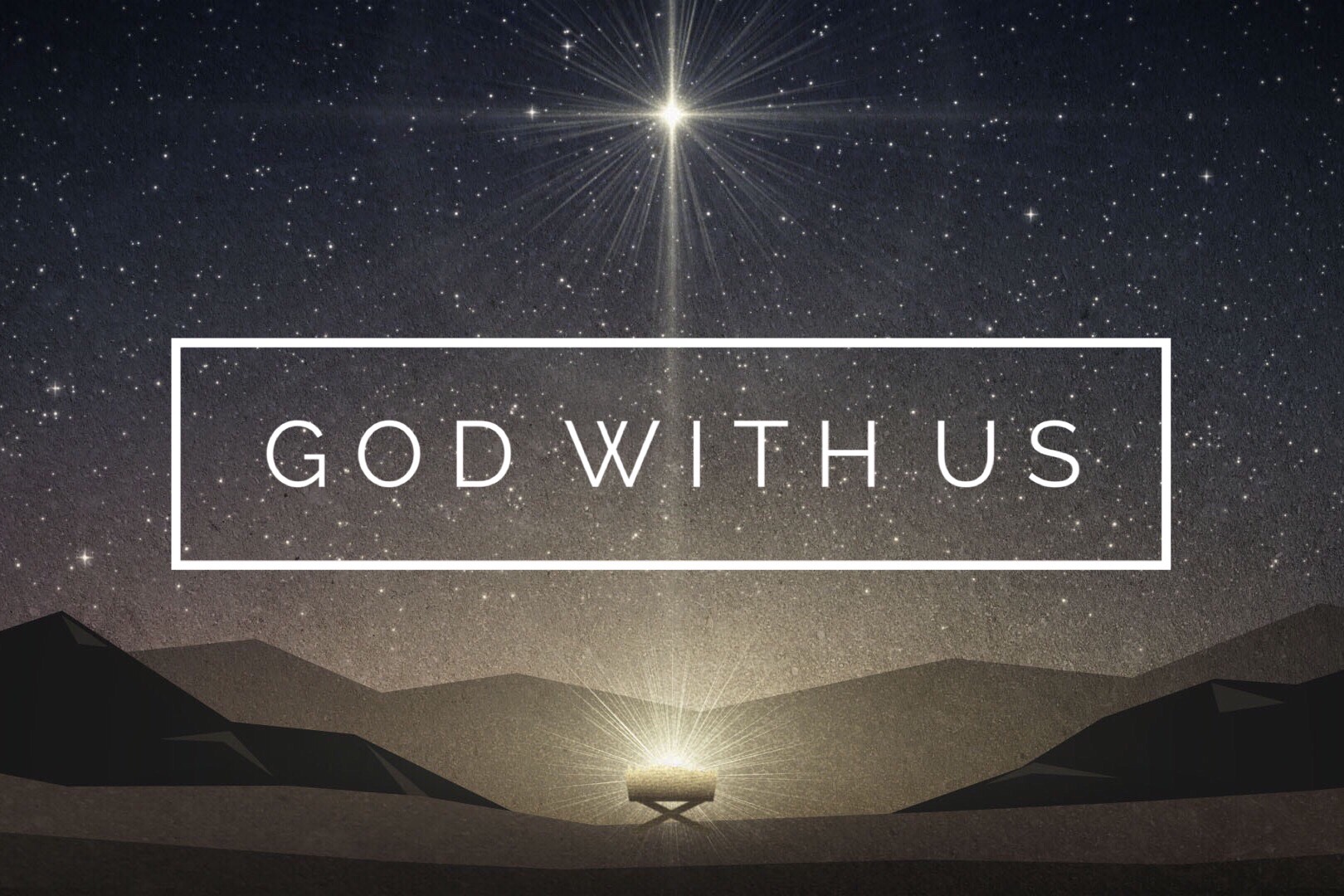 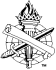 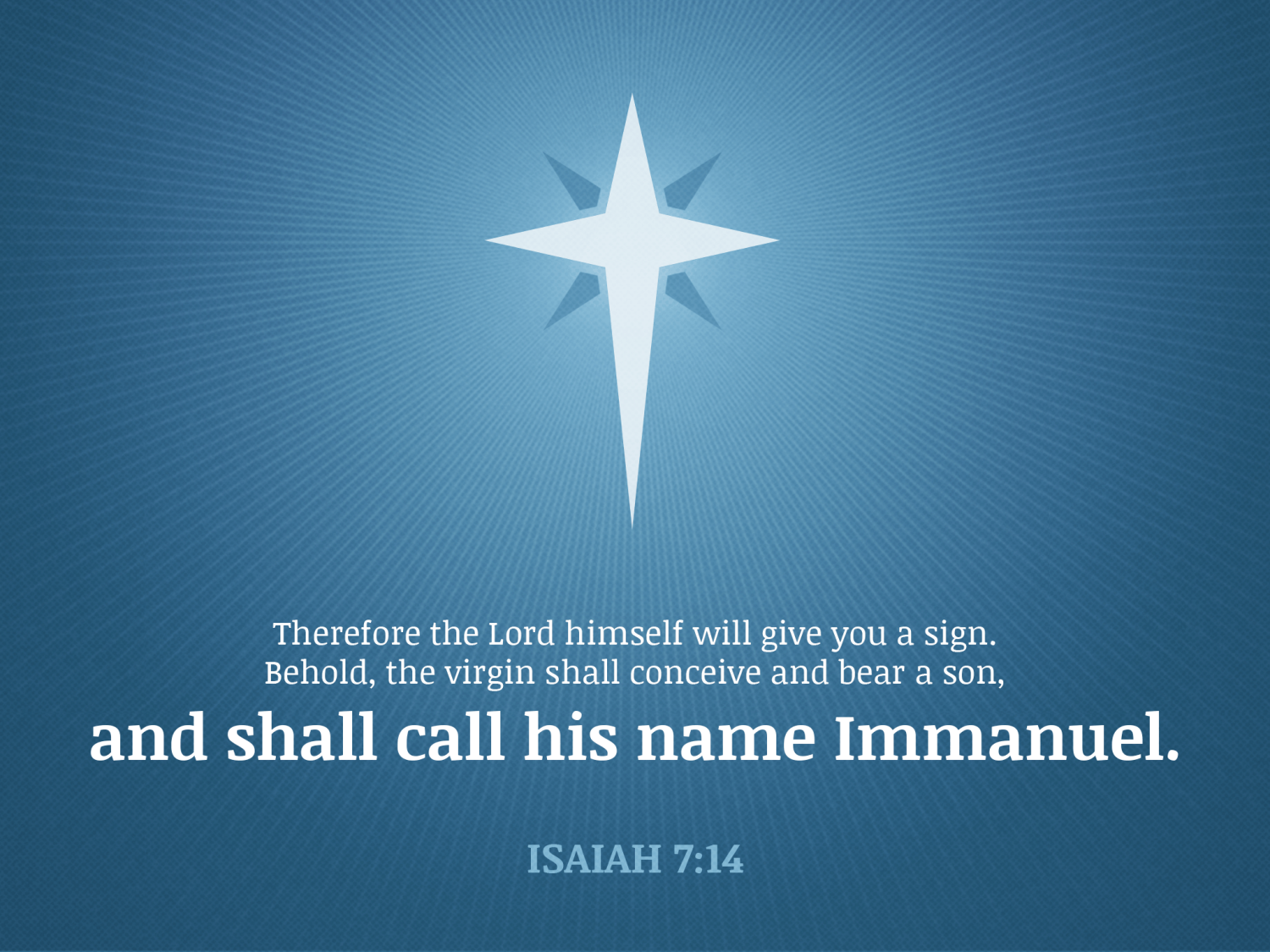 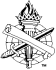 2
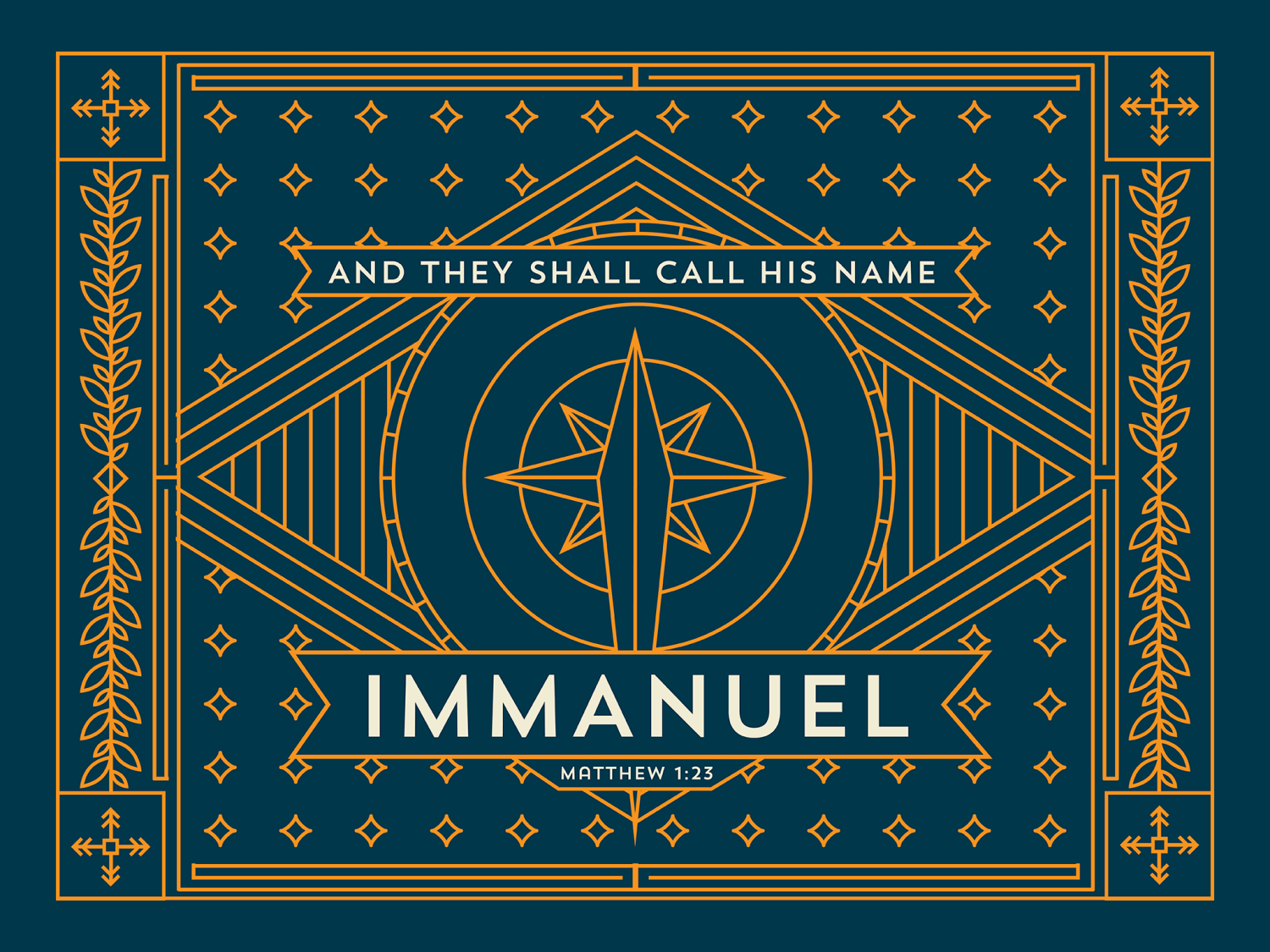 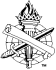 3
Jesus: The Complete Fulfillment
The Word who became flesh, John 1:1-18
Creator, Life, and Light (1-9)
The only begotten of the Father (14)
Full of grace and truth (14-17)
In the bosom of the Father (18)
Declared the Father (18)
Fullness of Godhead bodily, Colossians 2:9
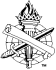 4
Jesus Knew People’s Hearts
- John 2:23-25; Matthew 9:4; 12:25 -

Attribute of  deity, Psalm 94:11; Proverbs 15:11; Jeremiah 20:12; Acts 15:8
Jesus knows our hearts, Hebrews 4:13
God knows our heart, Luke 16:15
Jesus knows our heart, Acts 1:24
God tests hearts, Jeremiah 11:20
Jesus reveals and judges hearts, 1 Corinthians 4:5
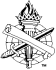 5
Jesus Forgave SinsMark 2:5-12
“Who can forgive sins but God alone?” Mark 2:7
Charged Jesus with blasphemy, Mark 2:7
Miracle validated His power to forgive, Mark 2:10-12
“Who is this that even forgives sins?” Luke 7:48-49
God forgives sins, Psalm 51:1-2; Isaiah 43:25
Jesus forgave sins, Luke 7:47-48; 23:41-43
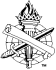 6
Jesus Forgives SinsMark 2:5-12
Jesus is willing and able to forgive me and you, Colossians 1:19-22
Become a Christian, Acts 22:16
Christians who repent and confess, 1 John 1:9; Acts 8:22
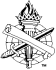 7
Jesus Accepted WorshipMatthew 4:10; Revelation 22:8-9
Healing power, Matthew 8:2-3; John 9:35-38
Power over nature, Matthew 14:25-33
Power over death, Matthew 28:9, 17
His ascension, Luke 24:51-52
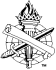 8
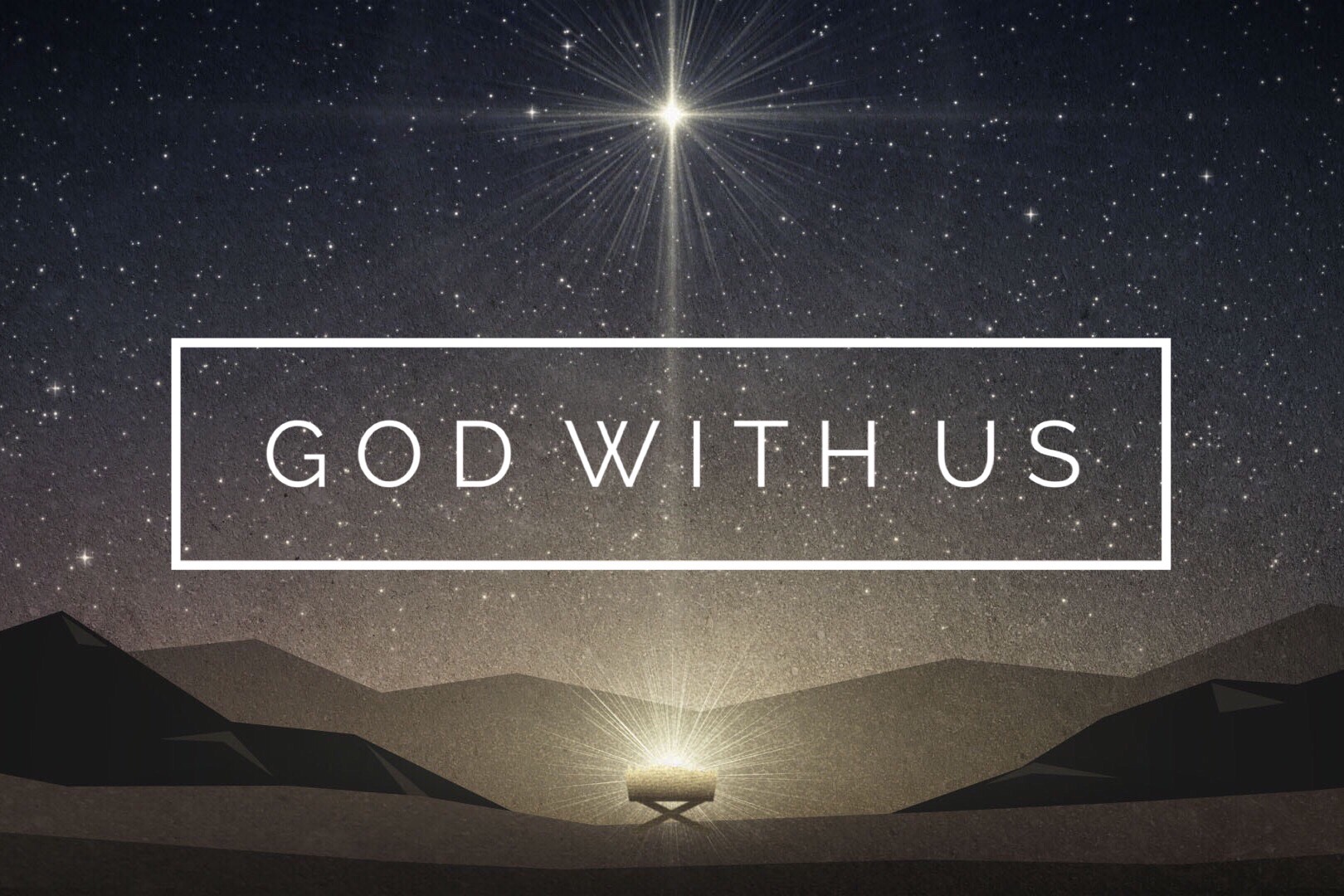 Knows hearts
Forgives sins
Accepts worship
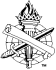 9
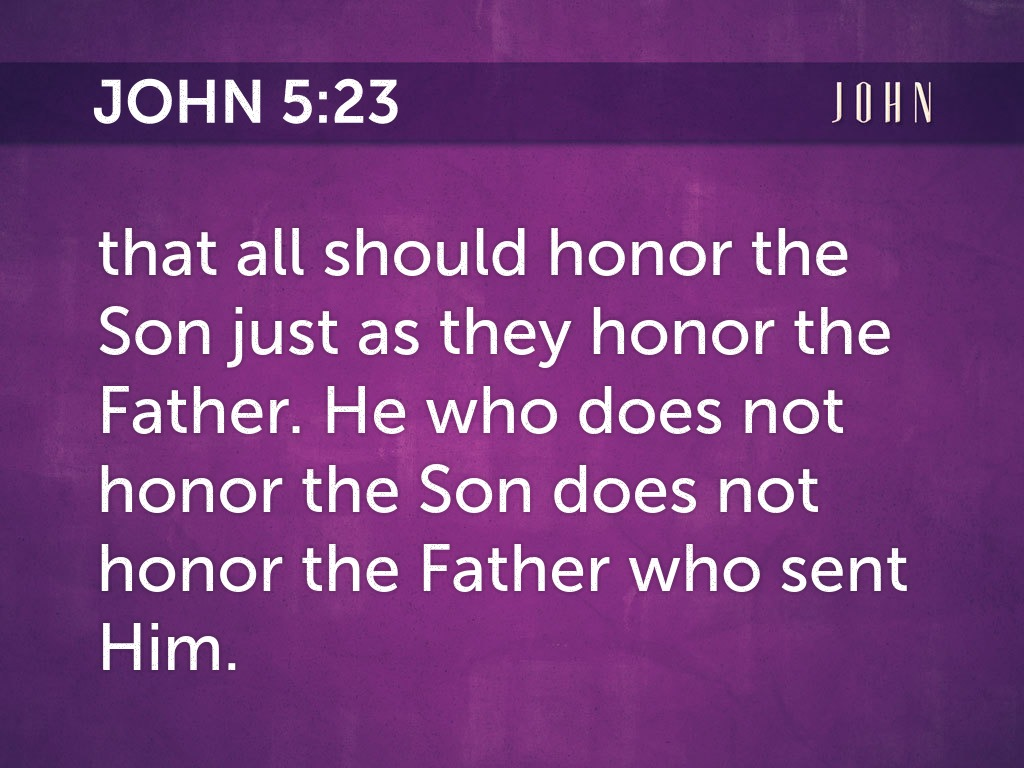 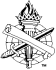 10